Foreshadowing
An introduction early in the movie of something that is going to happen in the text, a clue…
1.Foreshadowing the start/end
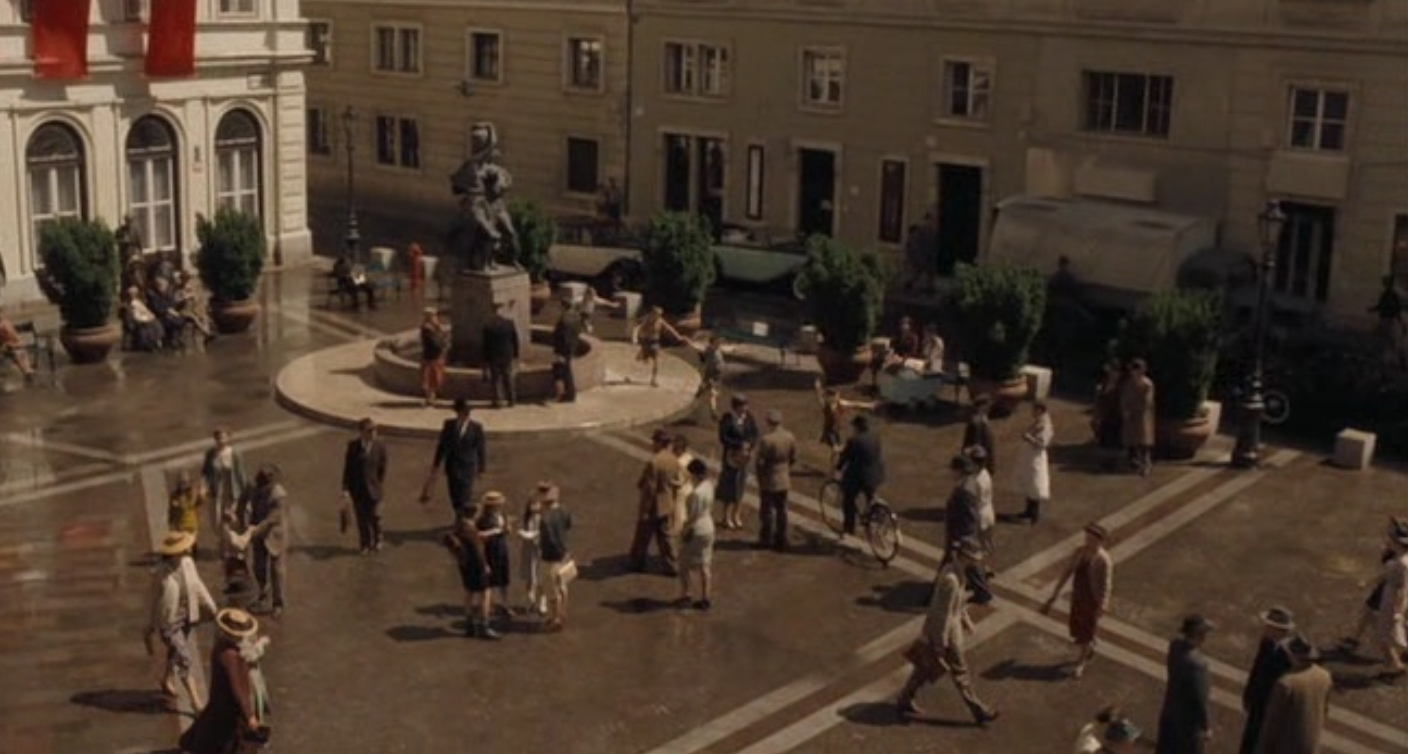 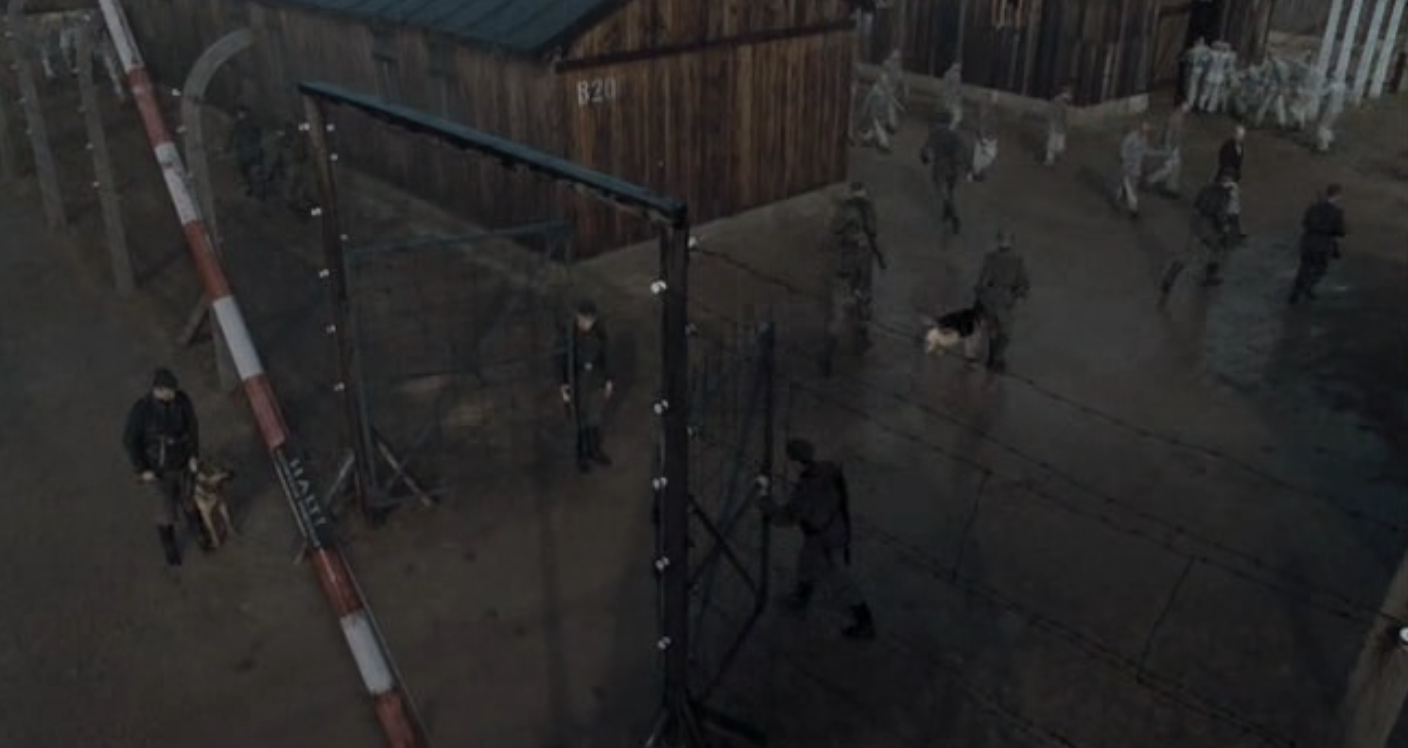 2.Foreshadowing
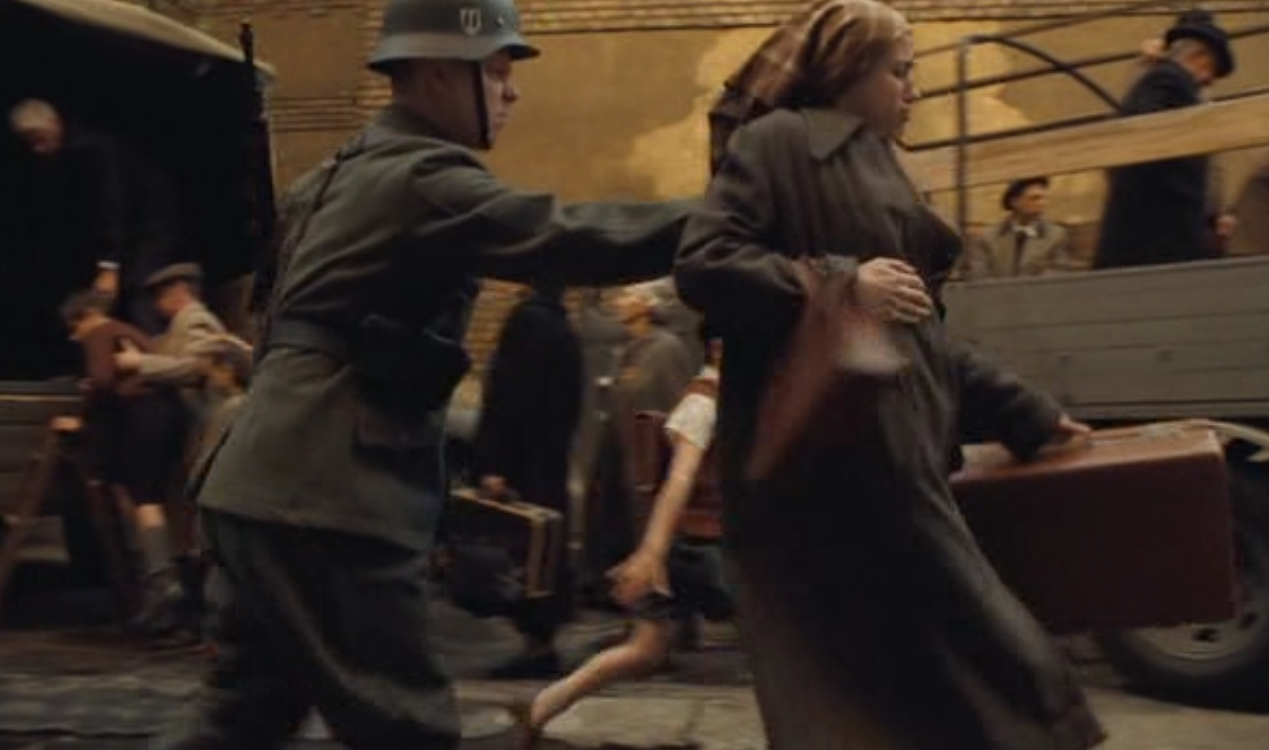 3.Foreshadowing
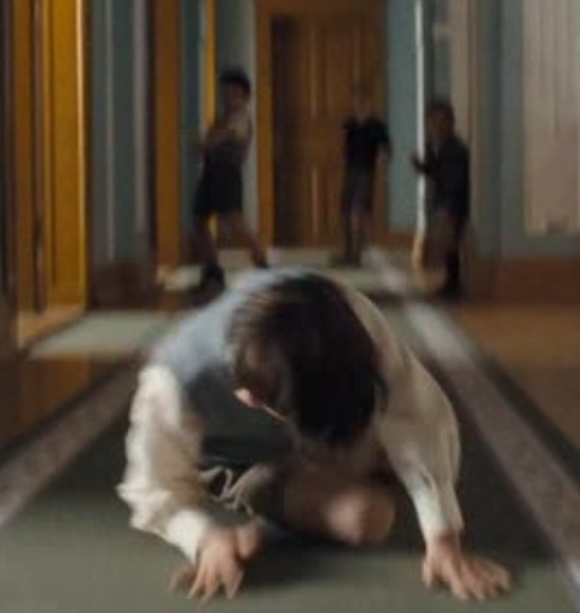 4.Foreshadowing
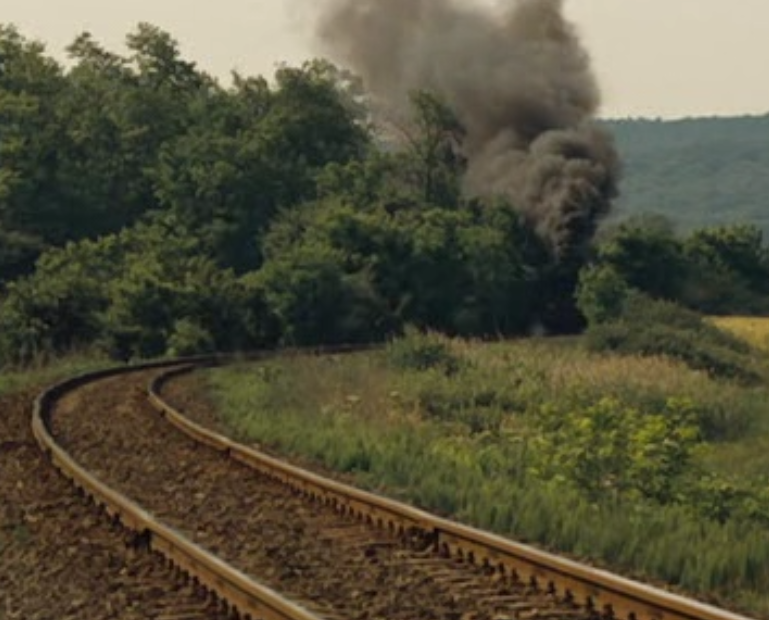 5.Foreshadowing
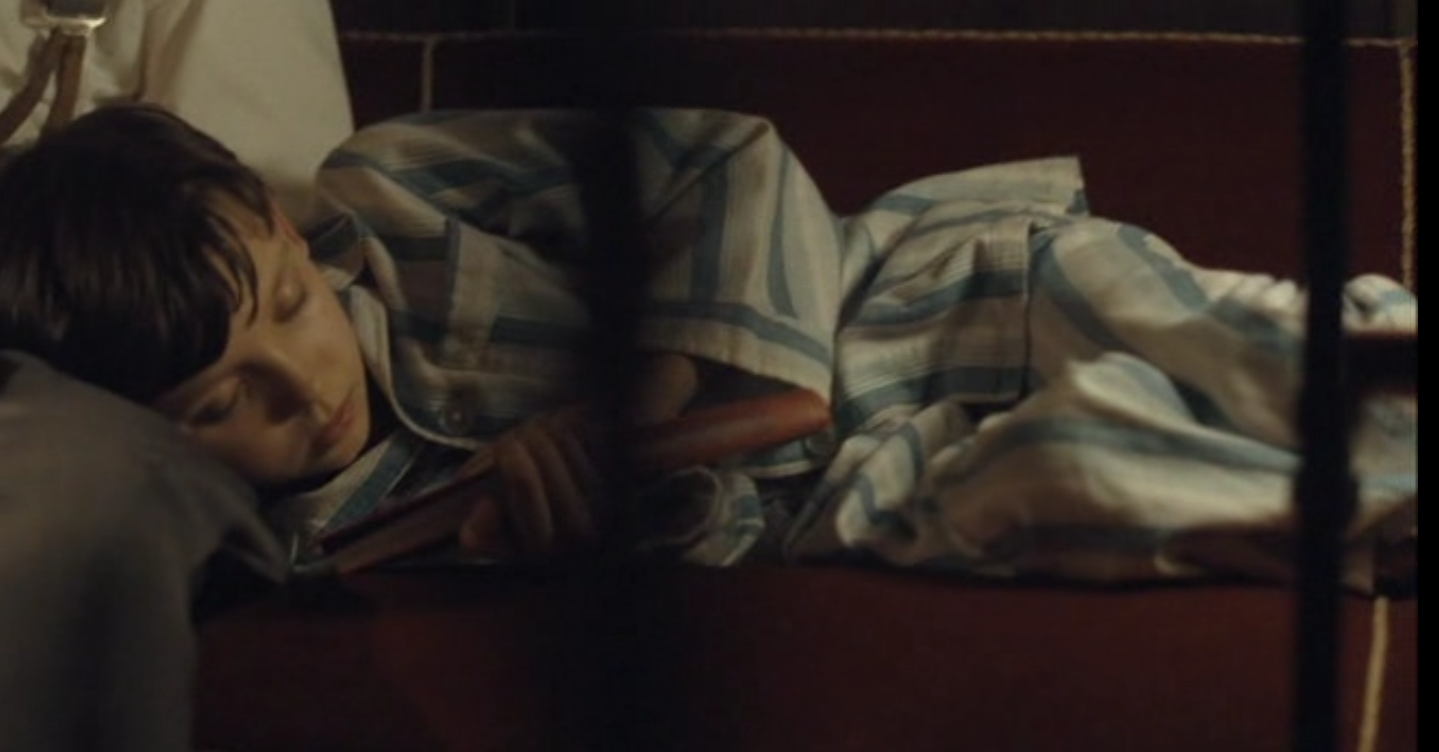 6.Foreshadowing
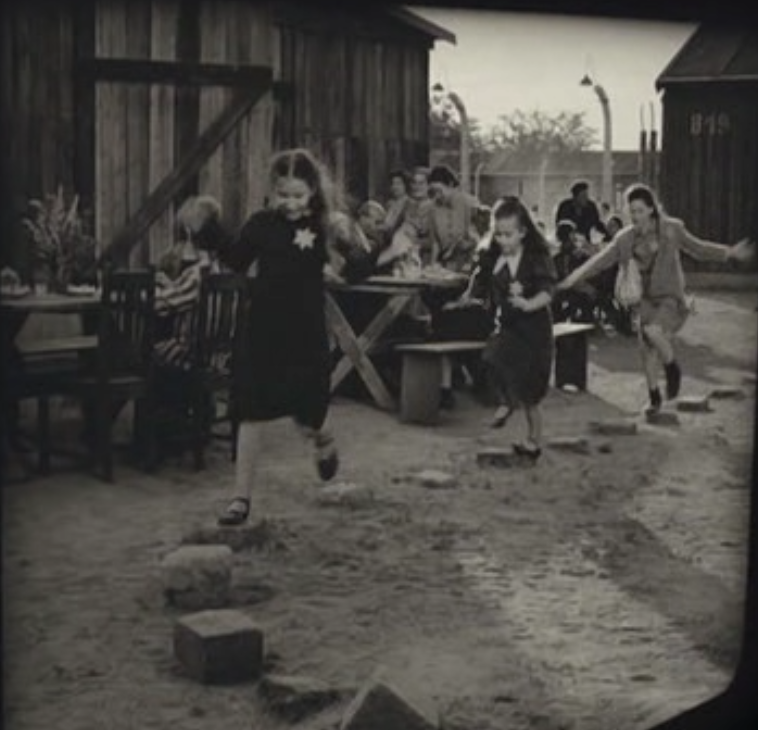 7.Foreshadowing
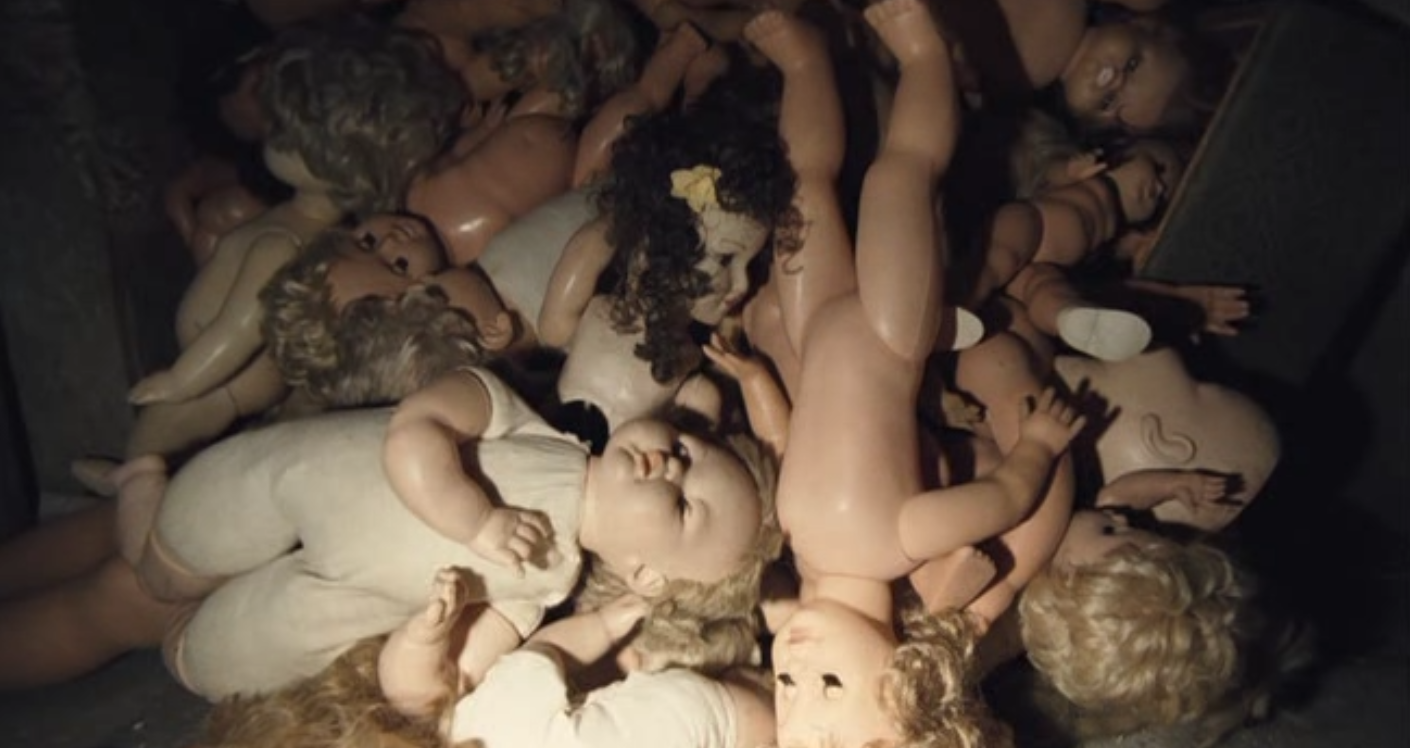 Symbolism
The use of one object or action to represent or suggest something else.
8.Symbolism
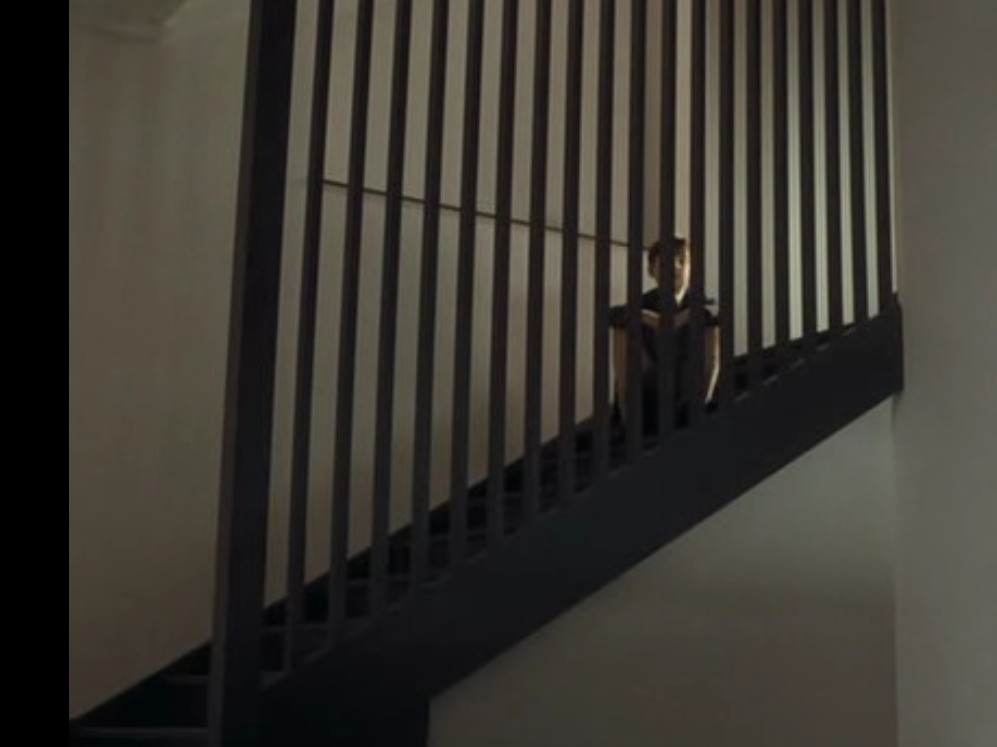 9.Symbolism
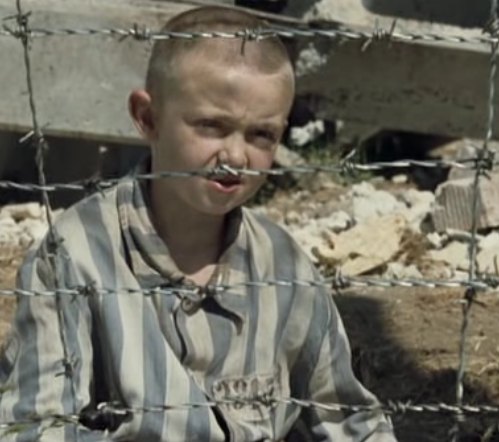 10.Symbolism
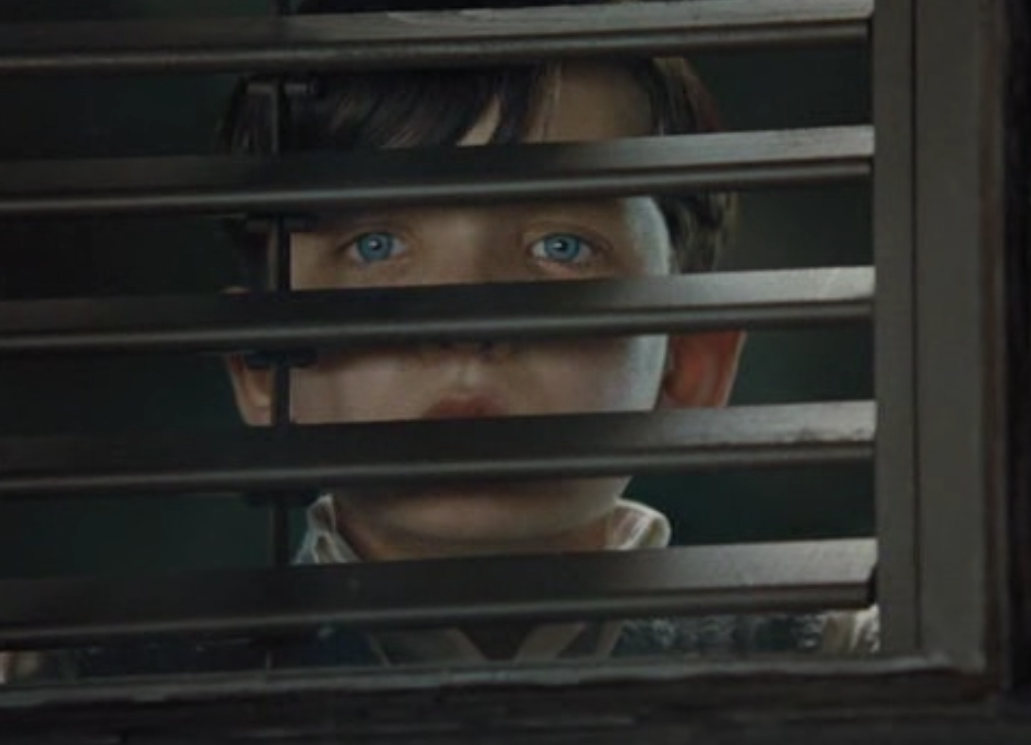 11.Symbolism
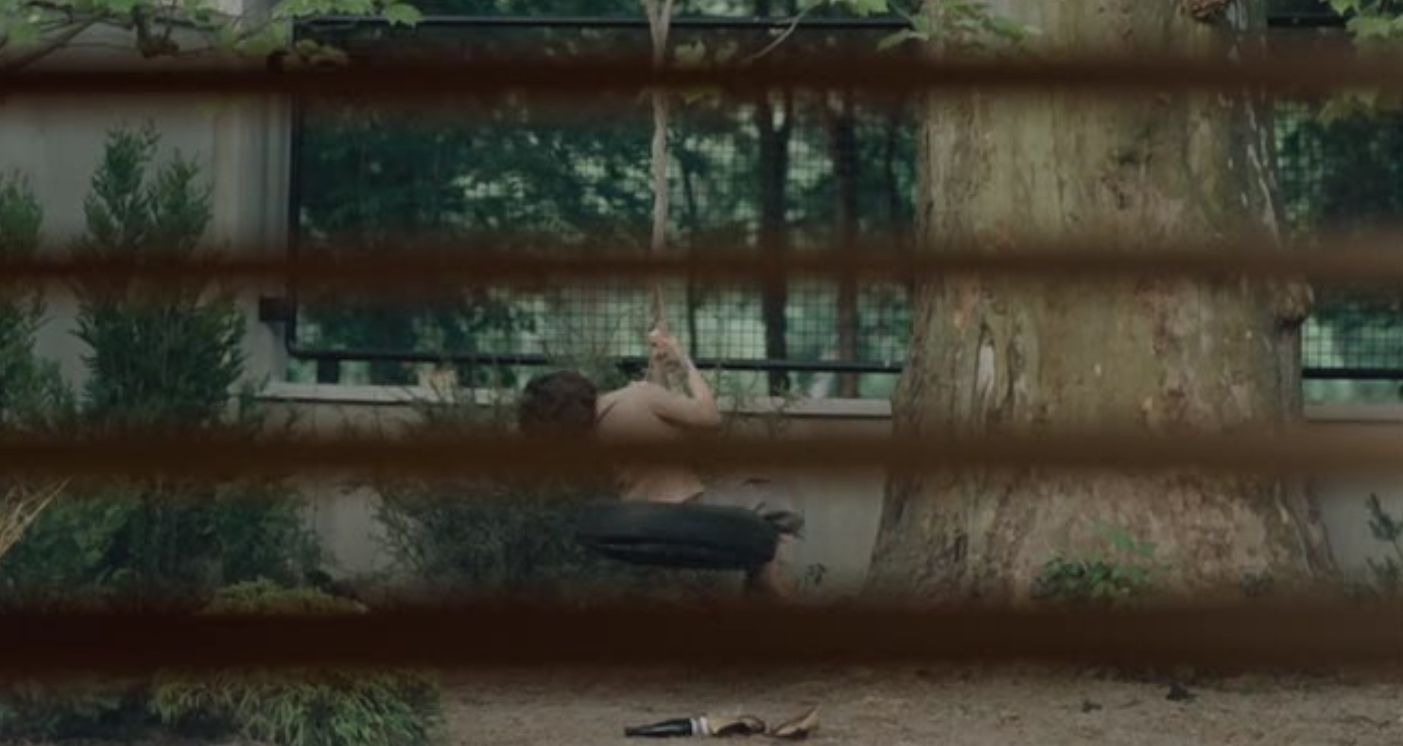 12.Symbolism
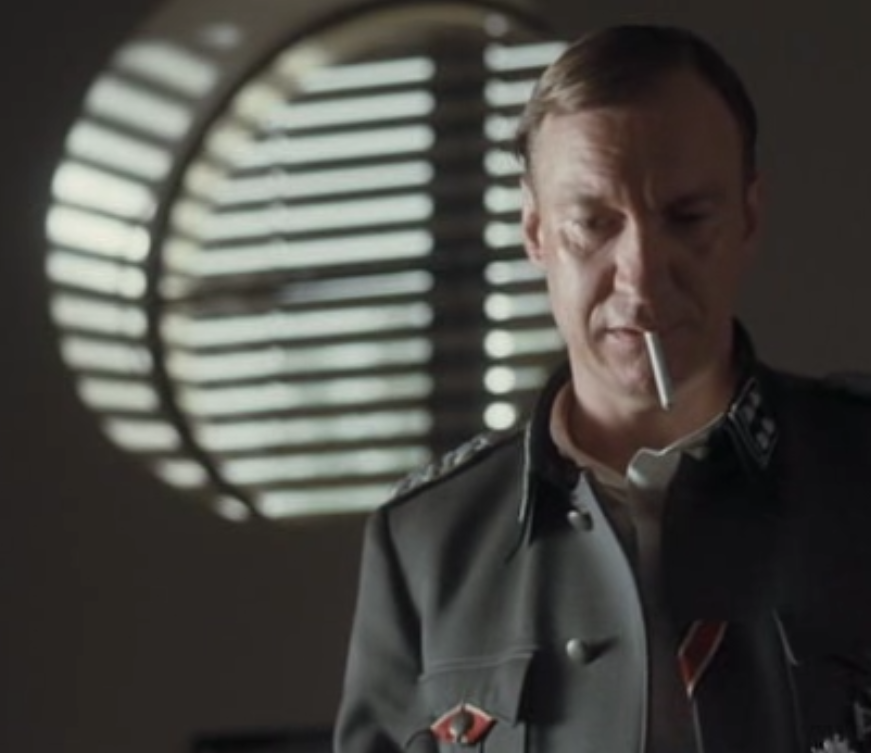 13.Symbolism
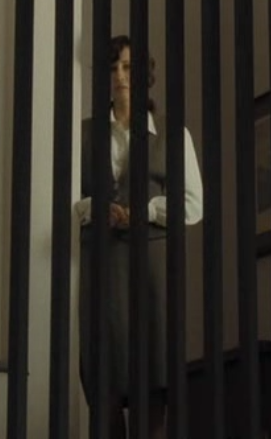 14.Symbolism
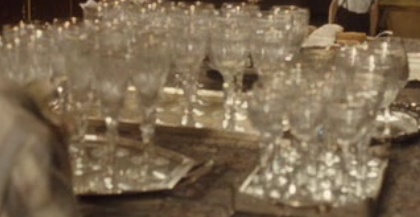 15.Symbolism
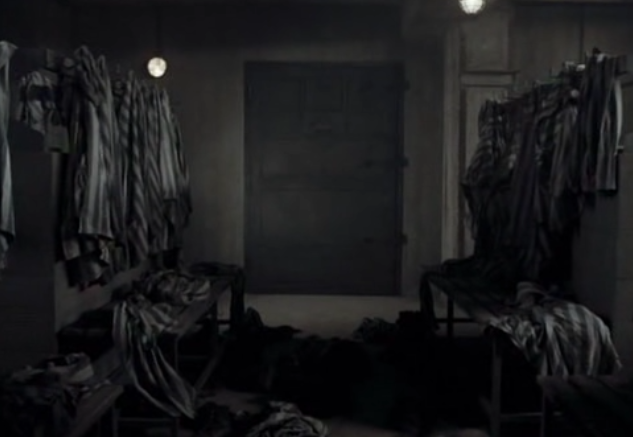 16.Symbolism
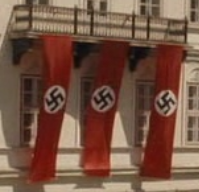 17.Symbolism
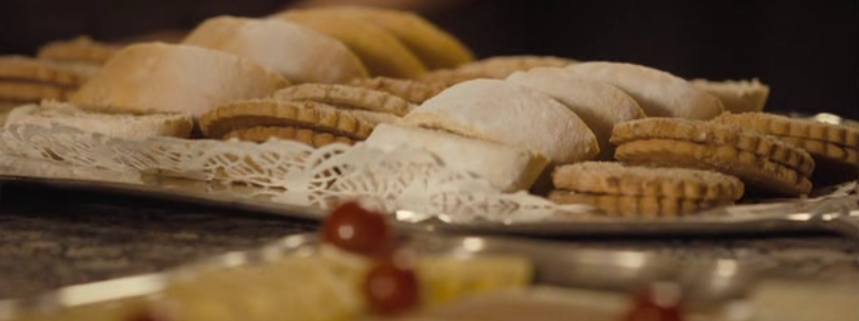 18.Symbolism
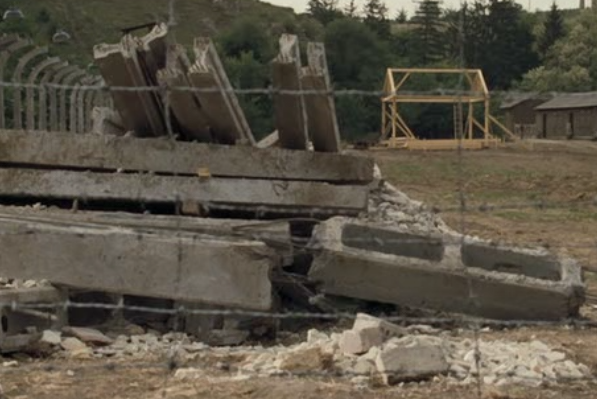